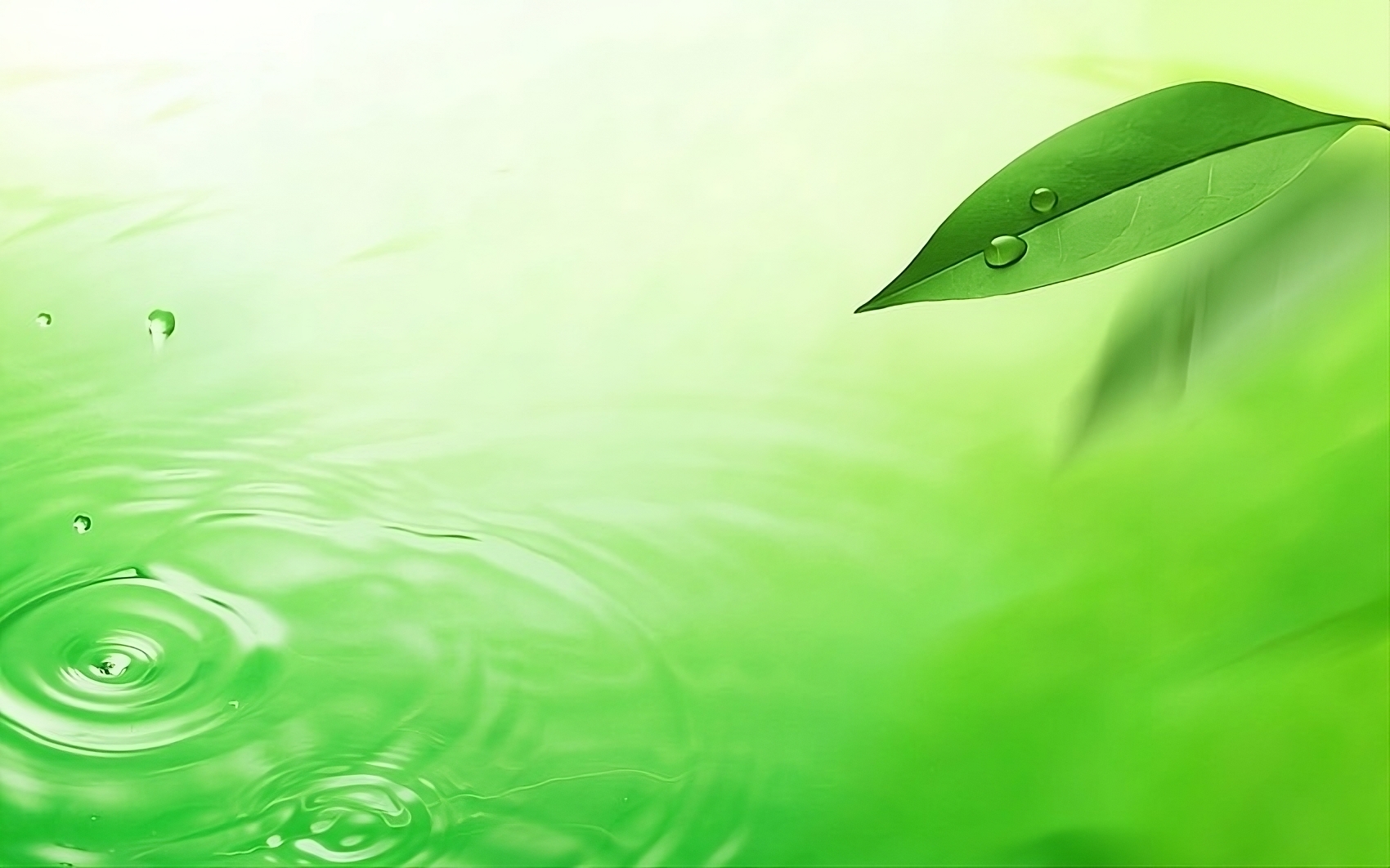 ESPIRITUALIDAD SALESIANA
LUGAR: EJERCICIO PRÁCTICO DE LAS VIRTUDES
PACTO EDUCATIVO GLOBAL
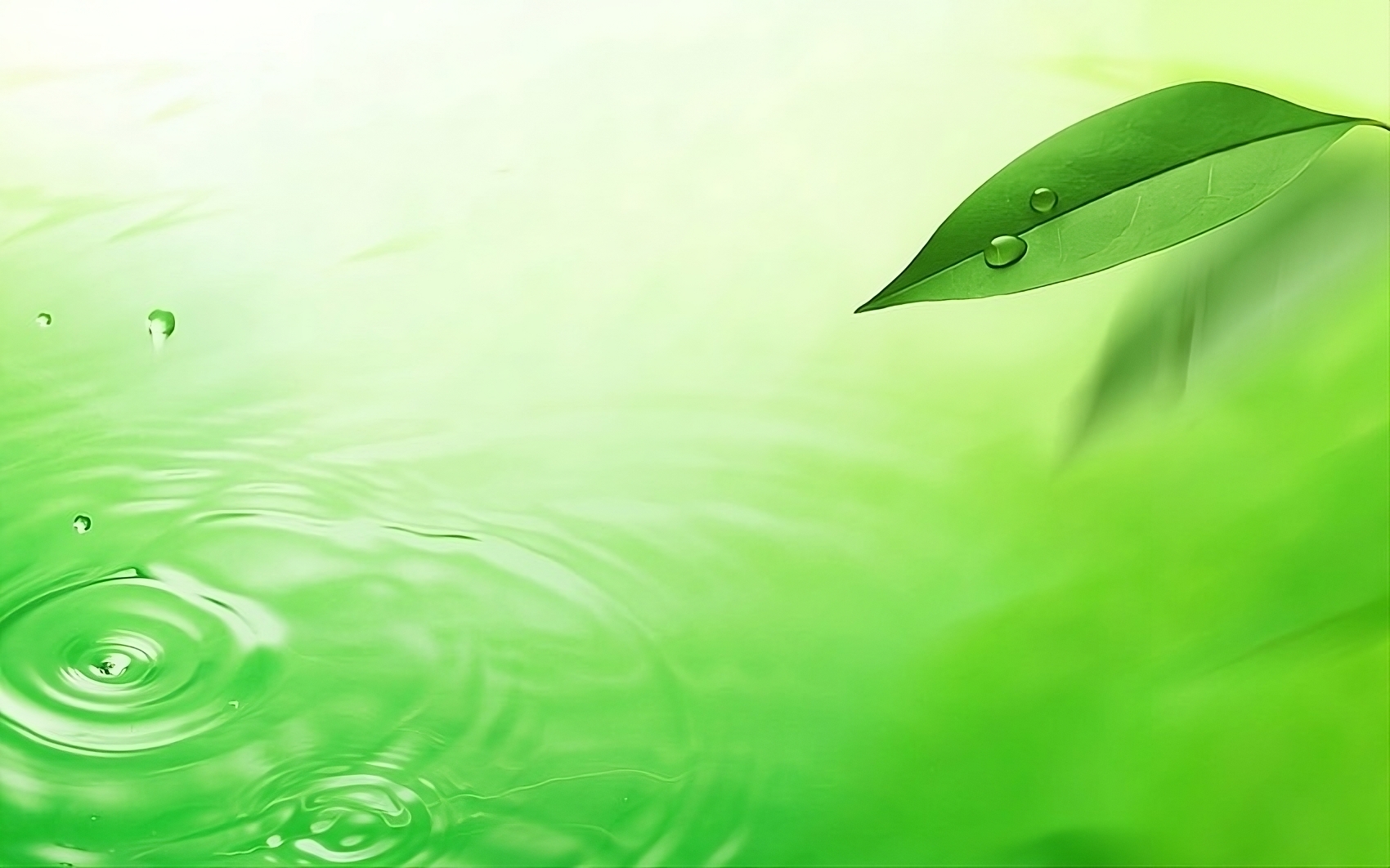 I. SUEÑO DE LOS NUEVE AÑOS
PONTE EN MEDIO DE LOS MUCHACHOS

… YO TE DARÉ LA MAESTRA.
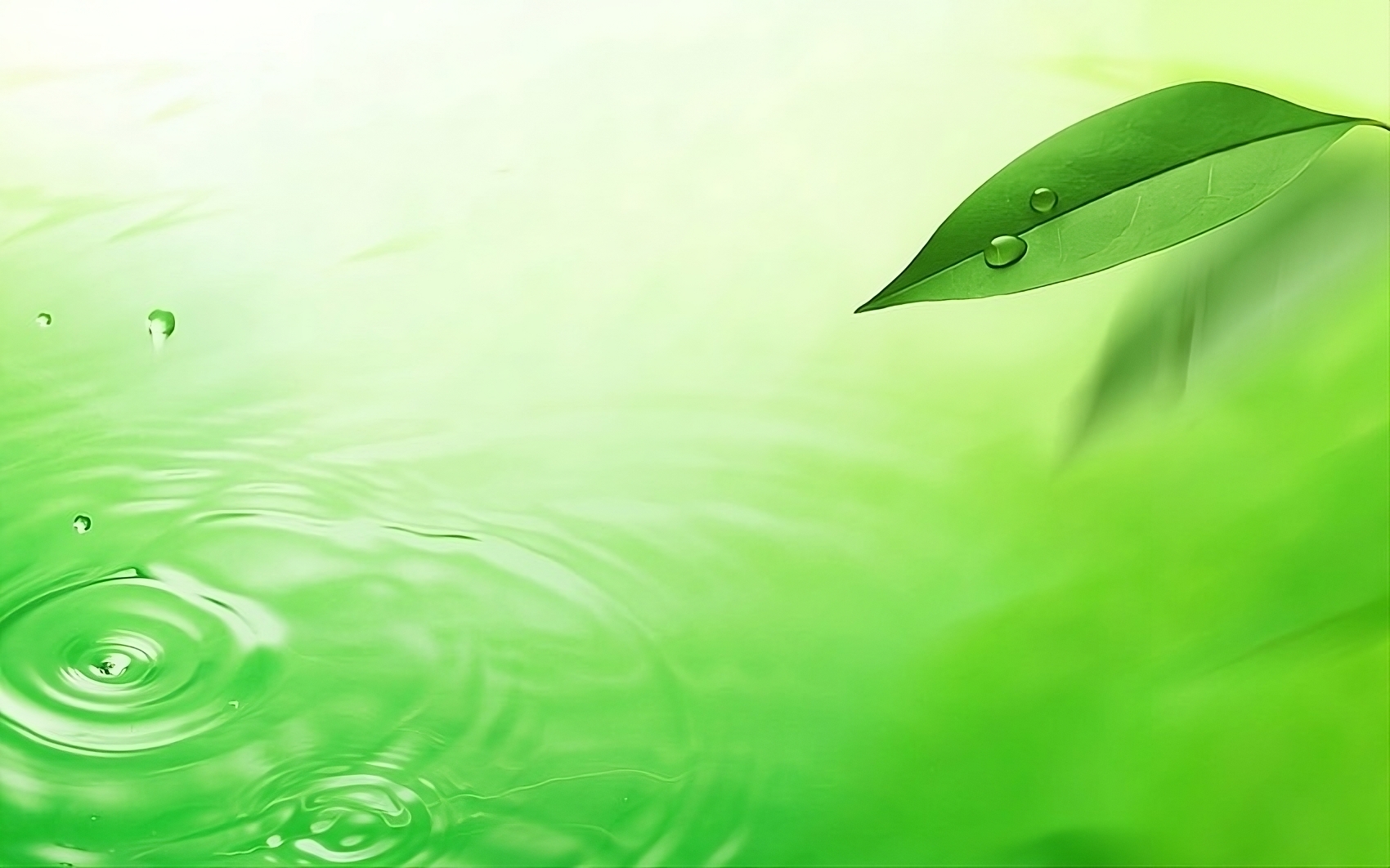 II. LA MAESTRA
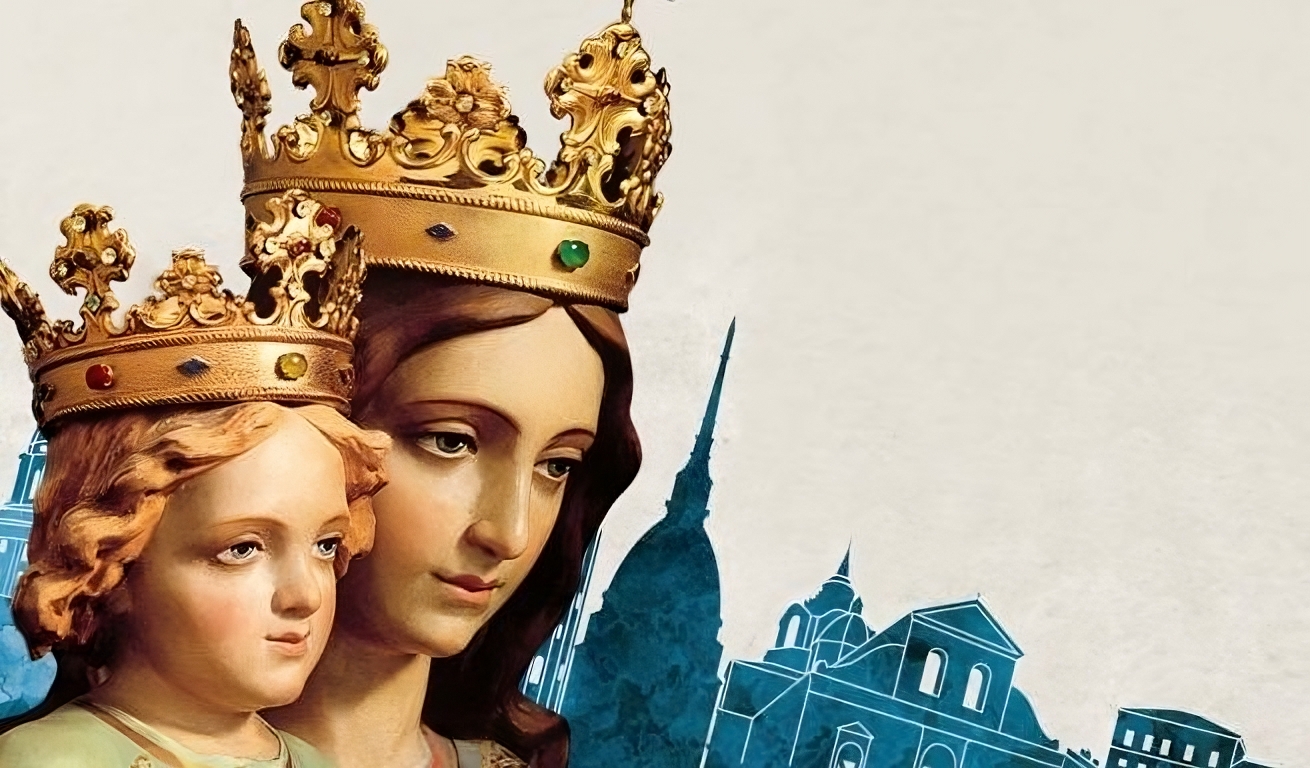 AYUDA – AUXILIADORA PARA SER CRISTIANO
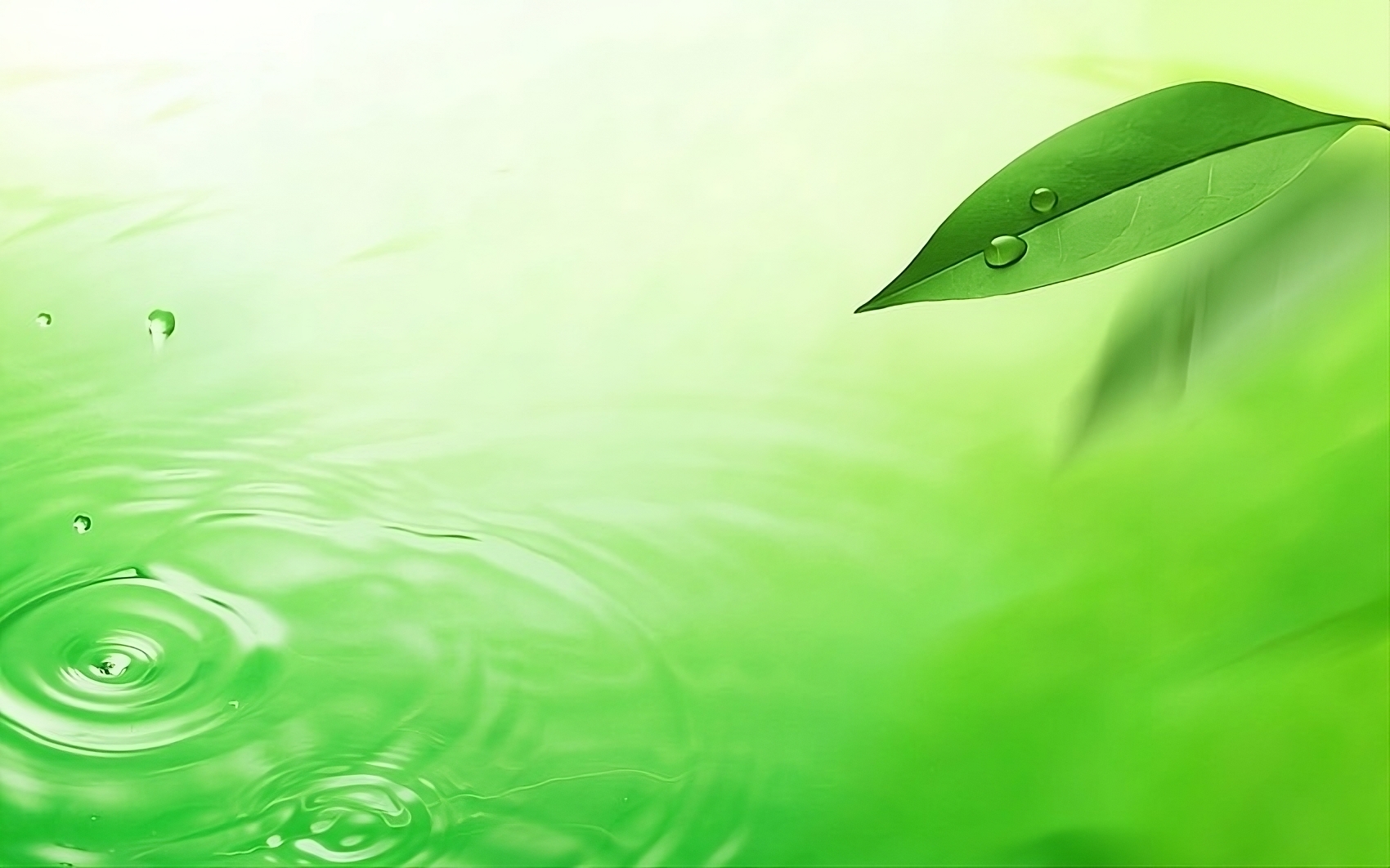 III. PRESENCIA DE DIOS
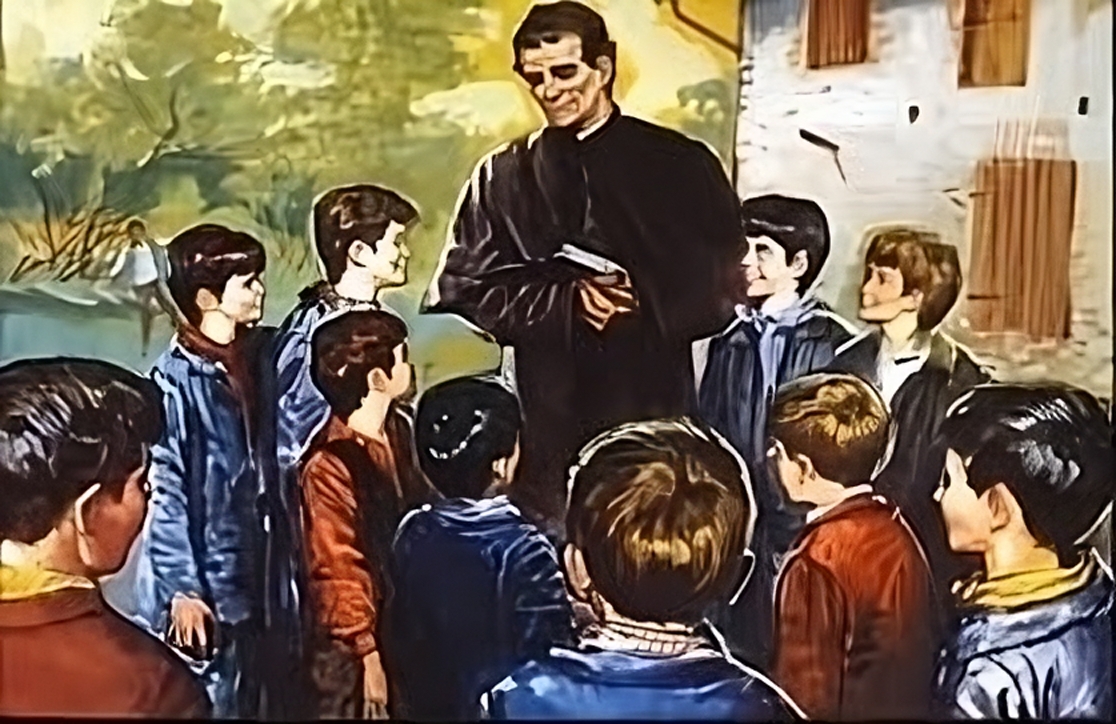 “EN CUALQUIER LUGAR COMPÓRTENSE…” 24-VI-1880
“VIVIR EN EL SANTO TEMOR DE DIOS” REGLAMENTO, II, CAP. VI.
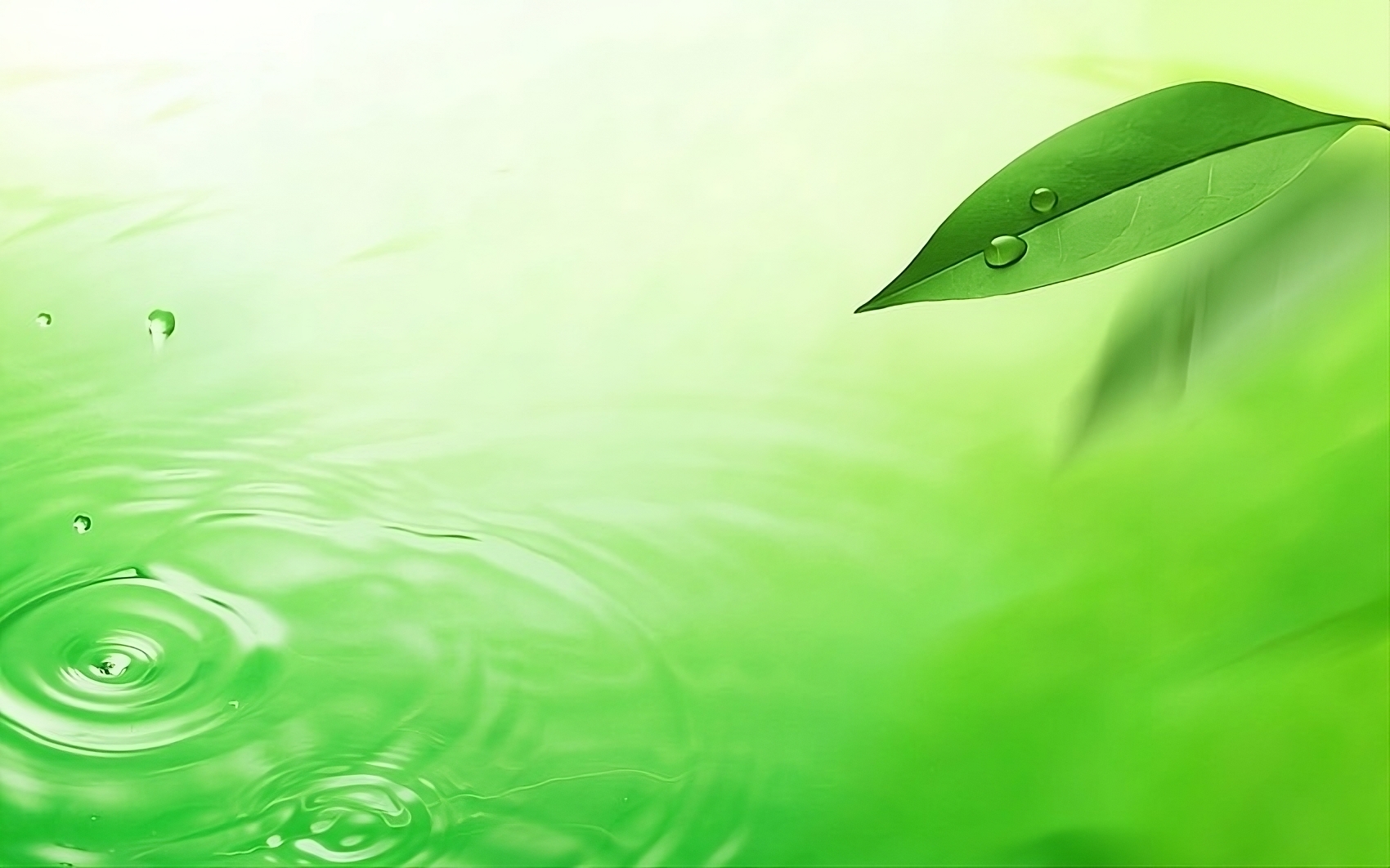 CONCLUSIÓN
1. PACTO EDUCATIVO GLOBAL
HE AHÍ TU CAMPO – JARDÍN

2. EMERGENCIA EDUCATIVA
COSMOLÓGICA
ANTROPOLÓGICA
	EL HOMBRE CAPAZ DE VERDAD
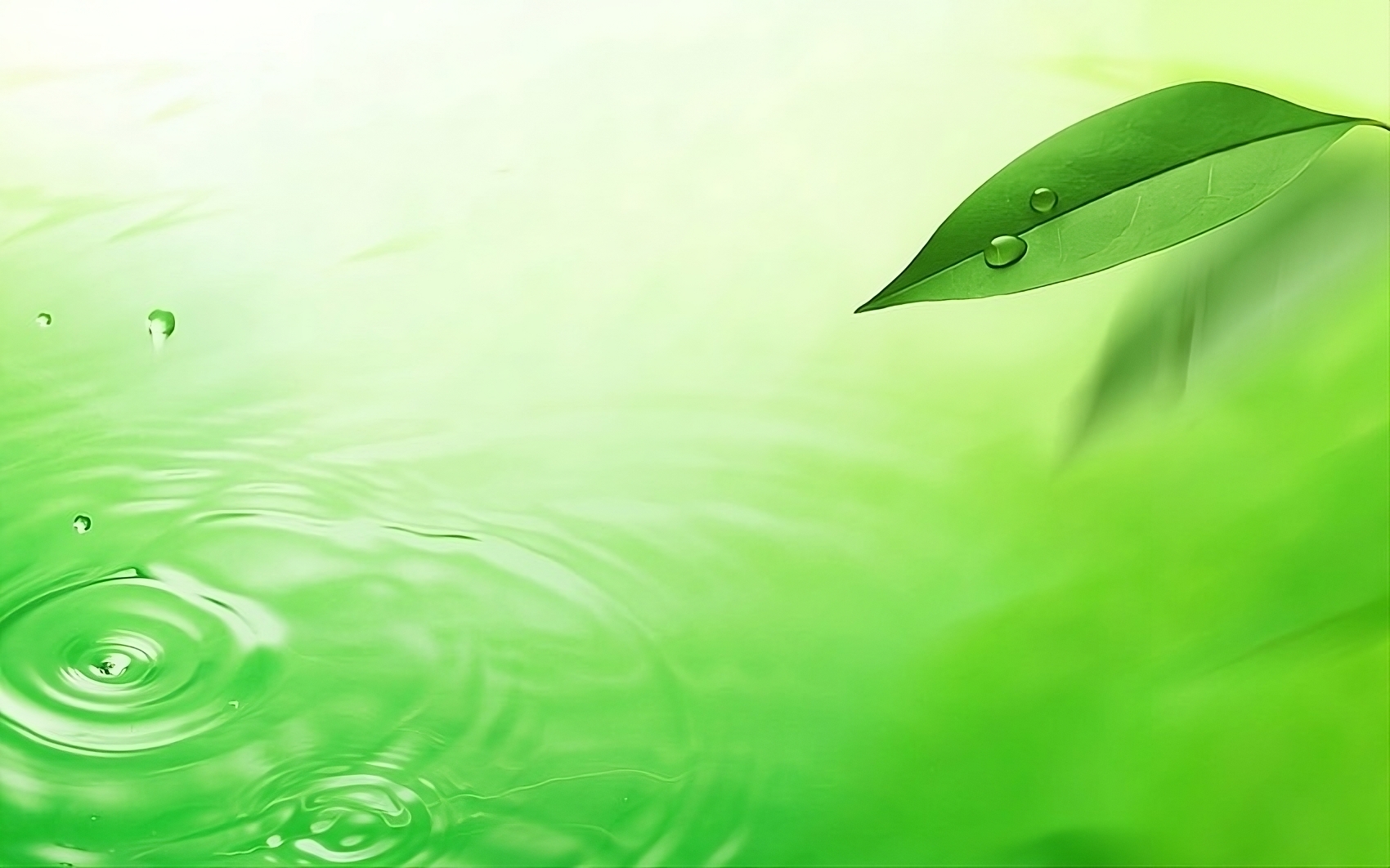 CONCLUSIÓN
3. EJERCICIO DE LA VIRTUD DE LA  ESPERANZA
VIRTUD O VALORES 
EL EDUCADOR SALESIANO
	AGRICULTOR – EDUCADOR
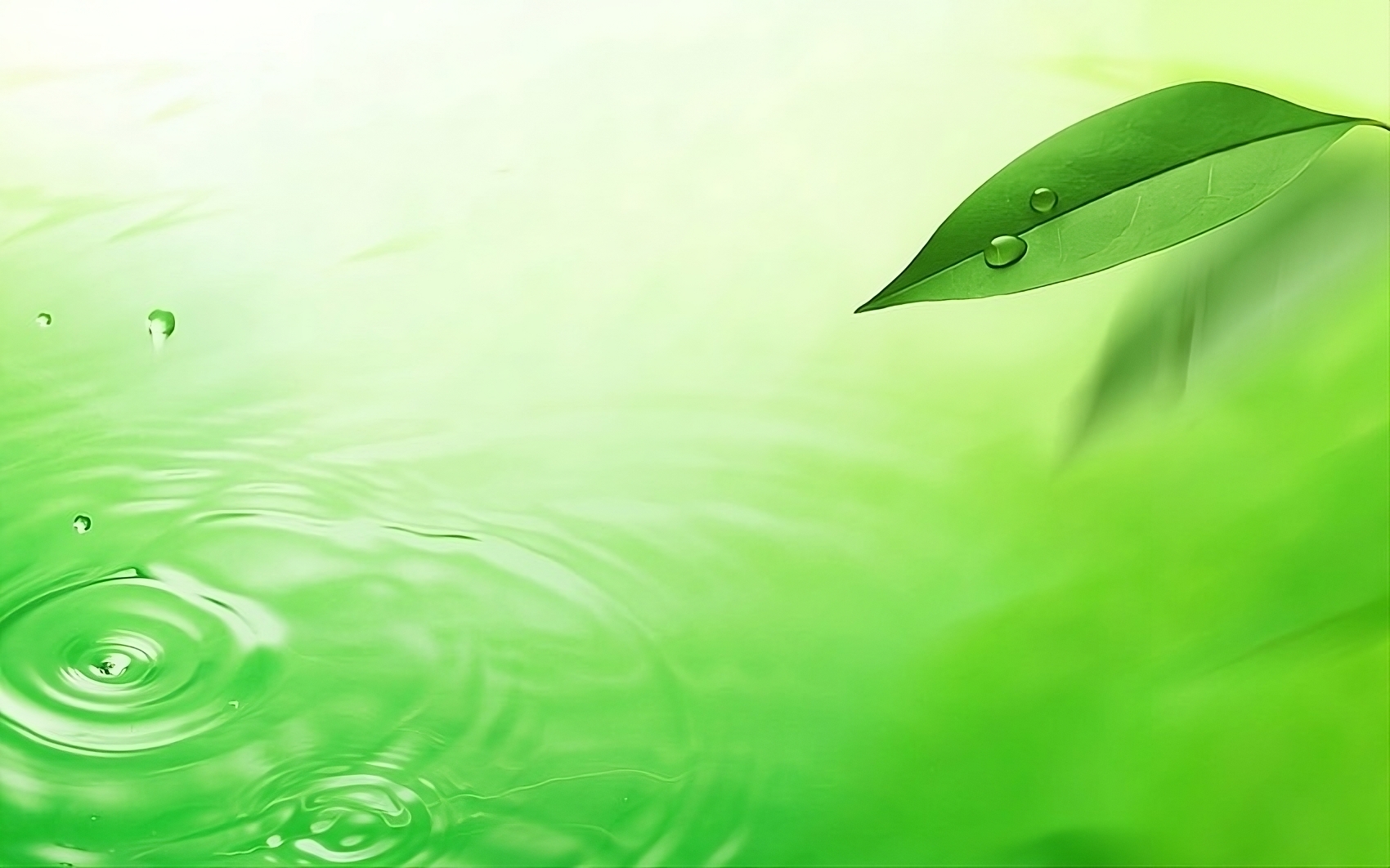 CONCLUSIÓN
4. ¿QUÉ HACER?
EDUCADOR – AGRICULTOR
CULTIVAR LA TIERRA
OPTIMISMO Y ESPERANZA
SIMPATIA
EMPATIA
LA SEMILLA – PALABRA - CRISTO